Strategies for Promoting Active Learner Participation in the Online Component of  Blended Courses: An Instructor's Recommendations
Stephen Asunka
Ghana Technology University College
sasunka@gtuc.edu.gh
Presented at:
International Conference on Open, Distance & eLearning (ICODeL-2018)
October 22 -24, Accra, Ghana
Blended (Hybrid) Learning - Definition
The merging of physical and digital learning spaces to complement one another to personalise the learning of all students based on authentic human circumstances and prevailing local technology (Terry Heick, teachthought.com)

Digital component:
	0% - Traditional (F-2F)
	1 - 29% - Technology facilitated F-2-F learning
	30 - 79% - Blended/Hybrid Learning 
	80+ % - Online Learning
	(Allen, Seaman & Garrett, 2007).
Blended (Hybrid) Learning - Drivers
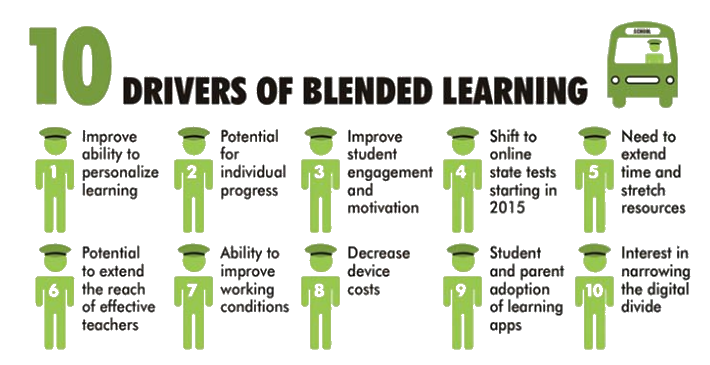 Source:  https://www.teachthought.com/learning/10-drivers-of-blended-learning-in-education/
Blended (Hybrid) Learning - Models
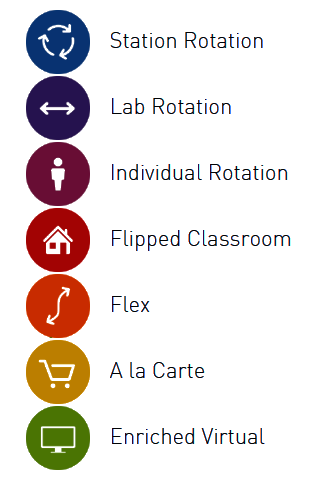 Source: https://www.blendedlearning.org/models/
Blended (Hybrid) Learning - Challenges
Technology challenges

Organisational Challenges

Instructional Design Challenges
Looking at how to teach, not just what to teach.
Matching the best delivery medium to the performance objective.
Keeping online offerings interactive rather than just “talking at” participants.
Ensuring participant commitment and follow through with “non-live” elements.
Ensuring all the elements of the blend are coordinated.(Hofmann, 2018)
Blended (Hybrid) Learning - Challenges
Of all these, one of the greatest challenges confronting blended learning instructors is the lack of effective student participation in the online component of blended learning activities (Barria, Scheihing, & Parra, 2014). 

Student online participation has positive effects on the learning satisfaction and retention as well as the learning outcomes (Alavi & Dufner, 2005; Morris, Finnegan, & Wu, 2005).
Blended (Hybrid) Learning
Encouraging and sustaining learner participation in the online environment is therefore of utmost importance to online and blended educators and researchers.
Blended (Hybrid) Learning - Participation
What is Student Online Participation?

Frequency of accessing the online environment - downloading content, watching videos etc.
Quantity and quality of contributions by writing
Frequency of reading (and responding to) online messages
Frequency of taking part in online dialogues - discussion forum, online chat etc.
Timeliness of contributions
Frequency of lurking
Blended (Hybrid) Learning - Participation
My Experience

Students tended to procrastinate - contributing only at the last hour
Hardly downloaded course readings, even course syllabus
Hardly watched recommended YouTube videos
Only a few often dominated the discussion forum
Student contributions (in class) often show lack of understanding of the concepts they were supposed to cover online
There was evidence of a lot of lurking
Students rarely asked questions/contacted the instructor online
Blended (Hybrid) Learning - Participation
Interventions that worked / Recommendations

Assessment: All student online participatory activities should be quantified and graded in a transparent manner 

Group Discussions & Debates: Anchor these with videos or thought-provoking questions.  

Think-Pair-Share: Have students work individually on a problem or reflect on a passage. Students then compare their responses with a partner and synthesize a joint solution to share with the entire class
Blended (Hybrid) Learning - Participation
Interventions that worked / Recommendations

Peer Review: Ask students to submit a one-page response to an assignment question. Give individual submissions to others to review and give feedback

Group Evaluations: Similar to peer review but students work in groups

Brainstorming: Introduce a topic or problem and then ask for student input

Case-Based Learning: Use real-life stories
Blended (Hybrid) Learning - Participation
Interventions that worked / Recommendations

Role Playing: As individuals or groups

Jig-Saw Discussion: Divide a general into smaller, interrelated pieces and assigned to individuals or groups. 

Experiential Learning & Sharing: Plan site visits and let students share their experiences online

Social Media Integration: Students create blogs, wikis, twitter feeds etc. Integrate these into the LMS
Blended (Hybrid) Learning - Participation
Interventions that worked / Recommendations

Digital Portfolios: Students should be required to create online digital portfolios

Online Polls: Students vote on issues

Online Assessments: Quizzes etc.
Thank You